Economic Review of Wairarapa Water's Application for Stage 2 (Feasibility) Funding from the Irrigation Acceleration FundPresentation to accompany the review paper commissioned by Fish and Game (Wellington Region)
Peter Fraser

20 September 2016
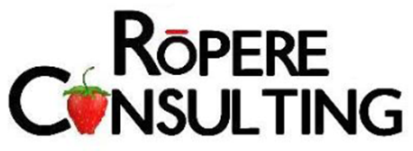 Incredible Credible
Executive Summary
Three issues:

Process problem – Wairarapa Water (WW) submitted a funding application to MPI with outdated and misleading economic analysis, MPI failed to pick this up (so paid out regardless) and WW still peddle the same falsehoods unabated.

Scheme viability problem – WW’s proposal is dairy-centric, in that 55% of the irrigated area is assumed to be conversions to intensive irrigated dairying.  However, this is premised on a $7.07 milk price.  Once a revised milk price assumption is applied the entire proposal collapses as dairying is unprofitable.

Scheme redesign issue – In the absence of a large water-intensive industry like dairying there is no justification for 100M cubic metres of storage.   This implies a fundamental scheme resign.
What is Wairarapa Water claiming?
Key features
Economic benefits (per 10,000 ha)
Black Creek
67M m3 of supply
20,000 ha irrigated
$171.5M midpoint cost

Tividale
30M m3 of supply
10,000 ha irrigated
$82M midpoint cost
Wairarapa district GDP will increase by $49 million per year. 
 
Associated with this increase will be an additional $17 million per year of household income 369 Full-Time-Equivalent jobs.  

Impacts of irrigation over 30,000 ha will be three times as great.
What is this based on?
WW cites Butcher, 2014: 
http://www.waterwairarapa.co.nz/news/images/3-regional-economic-impact-report-analysis-of-proposed-wairarapa-water-use-project-october-2014.pdf
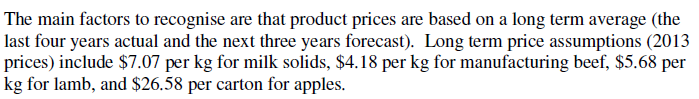 Take home messages: 
#1: $7.07 is a completely unrealistic milk price: $5 +/- $1 reasonable
#2: 45% dairy + 10% dairy support = 55% dairying across the irrigated area – so accurate to describe Wairarapa Water’s proposal as ‘dairy centric’
Is irrigated intensive dairy viable?
WW: 2014 Baker Report 
Assumes milk price of $6.50 +/- 50 cents
Excludes a water price

(http://www.waterwairarapa.co.nz/news/images/land-use-affordability-under-irrigation-april-2014---final.pdf)

Rōpere Consulting adjustment to Baker
Revised milk price to $5.00 +/- $1.00
Includes a water price of $1000 per ha (based on irrigating 400mm per ha @ 25 cents per m3 of water)
Includes sensitivity analysis at $400 per ha, using a 10 cents per m3 price
Profitability of Irrigated Intensive Dairy
Step 1: Adjust milk price
Step 2: Add the water price (25 cents)
-  U N V I A B L E   P R I C E  R A N G E  -
So once water costs are added, basically need a $6 milk price...
Does a lower water price help?
-  U N V I A B L E   P R I C E  R A N G E  -
No.

No matter how you cut it, irrigated intensive dairy in the Wairarapa needs at least a $6.00 milk price to break even – and in most seasons the price is going to be less than that...
So is there an alternative?
Without a large-scale and water-intensive water industry like dairy to act as a ‘cornerstone user’ or ‘anchor tenant’, there’s no need for circa 100M m3 of water
In comparison, everything else is niche (i.e. dairy sheep) and outside of dairy, only horticulture created additional jobs (and on only 300ha)
As a planning exercise, dairy is left ‘as is’ and land is re-allocated across the other land use types in the same ratio assumed by Butcher.
The counterfactual
Step 1: Reallocate land across arable & mixed, sheep and beef, and horticulture
Step 2: Reallocate job ratios
Result: 352 v. 369 jobs in Wairarapa and 384 v. 403 across region
What the counterfactual tells us
In theory, it is possible to create a similar number of jobs but with a orientation towards horticulture
However, there are caveats about horticultural jobs that need to be noted (i.e. seasonality, use of migrant labour)
If you can generate 352 jobs from 427 ha, why have a proposal based on irrigating 10,000 ha?
So in a nutshell
WW application for MPI funding was is based on outdated and misleading analysis that gives a completely unrealistic view of the scheme’s viability and benefits (this is bad) and
MPI failed to pick this up so paid out anyway(which is worse – as other funders rely on MPI doing its job) and
WW continues to use the same outdated and misleading data to promote its irrigation scheme and seek funding from others (which is unconscionable and disingenuous)
Conclusions
WW’s scheme doesn’t stack up – and never has

WW needs to acknowledge this, revise its numbers and redesign its scheme

Without irrigated dairying significantly less storage capacity is required, as everything else is ‘niche’ in comparison – even horticulture
Disclaimer
While Rōpere Consulting Limited will use all reasonable endeavours in undertaking contract research and producing reports to ensure the information is as accurate as practicable, Rōpere Consulting Limited, its staff, employees, contributors and reviewers shall not be liable (whether in contract, tort [including negligence], equity or on any other basis) for any loss or damage sustained by any person relying on such work whatever the cause of such loss or damage
Rōpere Consulting Limited  Rōpere is the Māori word for strawberry, which at first glance is a strange name for a consultancy. A hint can be found in the French word for strawberry, which is fraise.  Fraise was also the name granted to a French nobleman Julius de Berry, who, according to legend, was knighted after giving the King of Normandy a magnificent plate of strawberries out of season – a miraculous feat in time before the advent 24 hour convenience stores.  De Berry’s descendants travelled with the King’s descendants and fought a particularly noteworthy battle in 1066. The family, however, decided to continue north, and eventually ended up in the Highlands of Scotland – whence they then spread across the globe.  In the process the name was anglicised to Fraser.
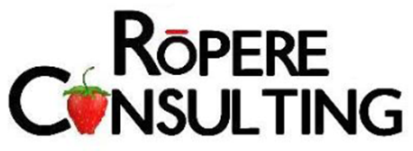 Incredible Credible